Anlagenmechaniker/-in SHK
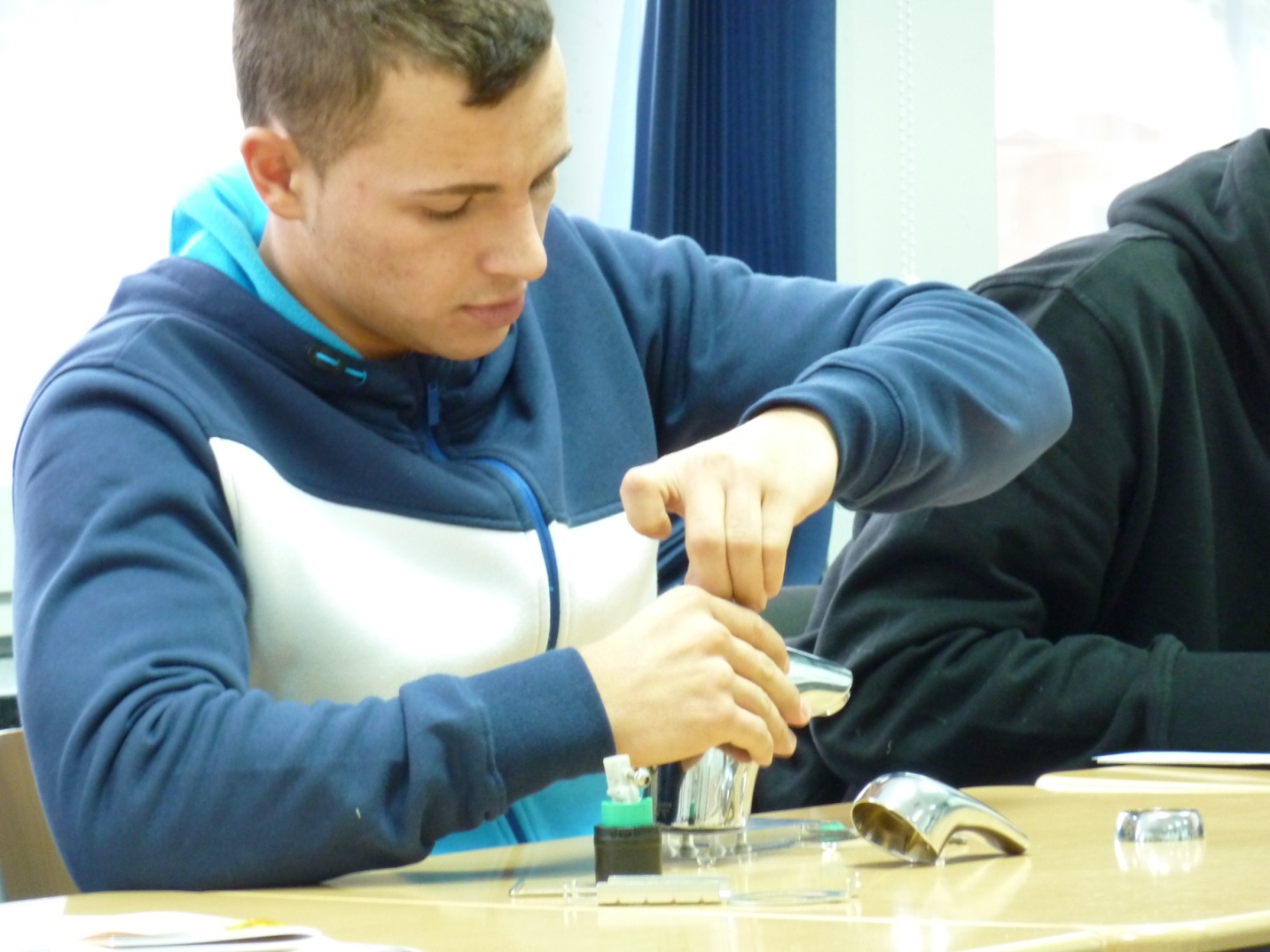 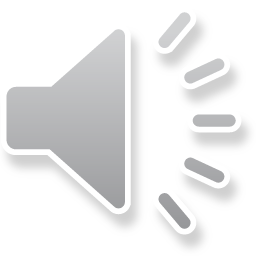 http://www.terrasound.de
GEMA-freie Hintergrundmusik. Dag Reinbott,
[Speaker Notes: GEMA-freie Hintergrundmusik. Dag Reinbott, http://www.terrasound.de]
Werkstätten und Laborräume SHK
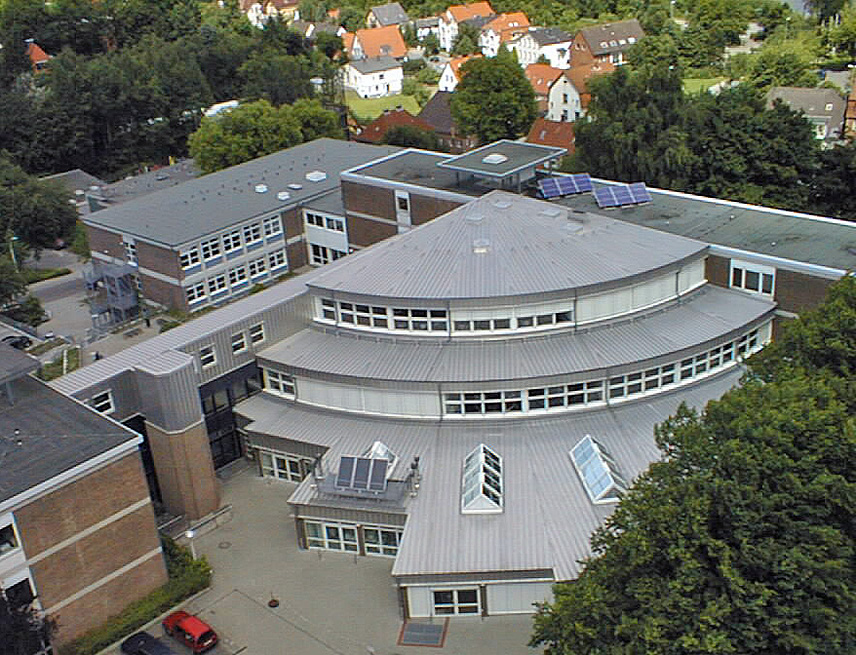 Ausbildungsrahmen
Handlungsfelder
Wassertechnik
Wärmetechnik
Klimatechnik
Erneuerbare Ener-
gie/ Umwelttechnik
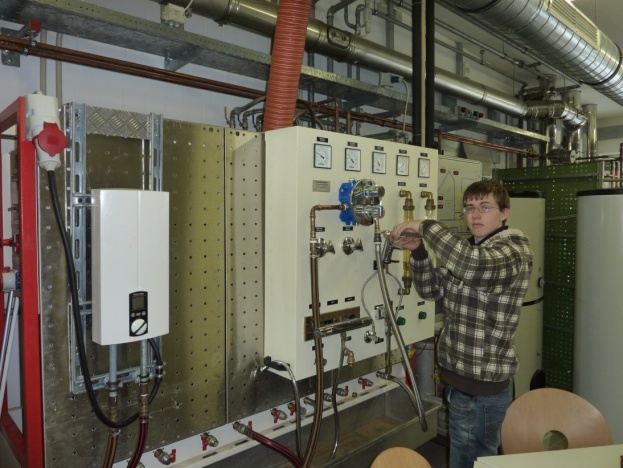 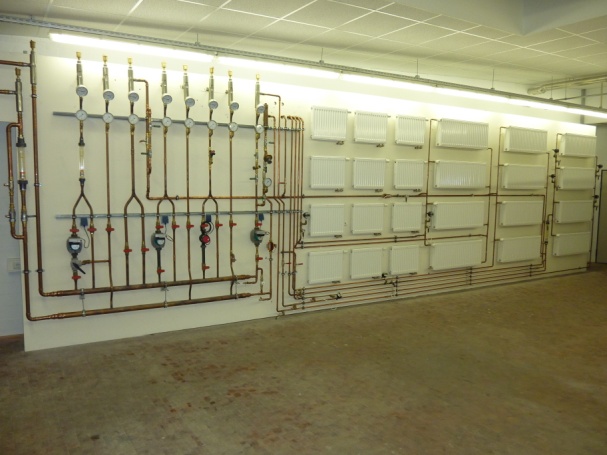 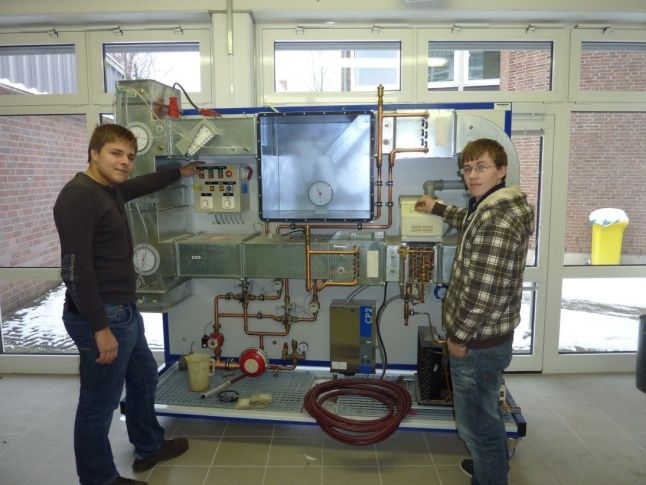 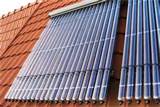 Physikalische Grundlagen
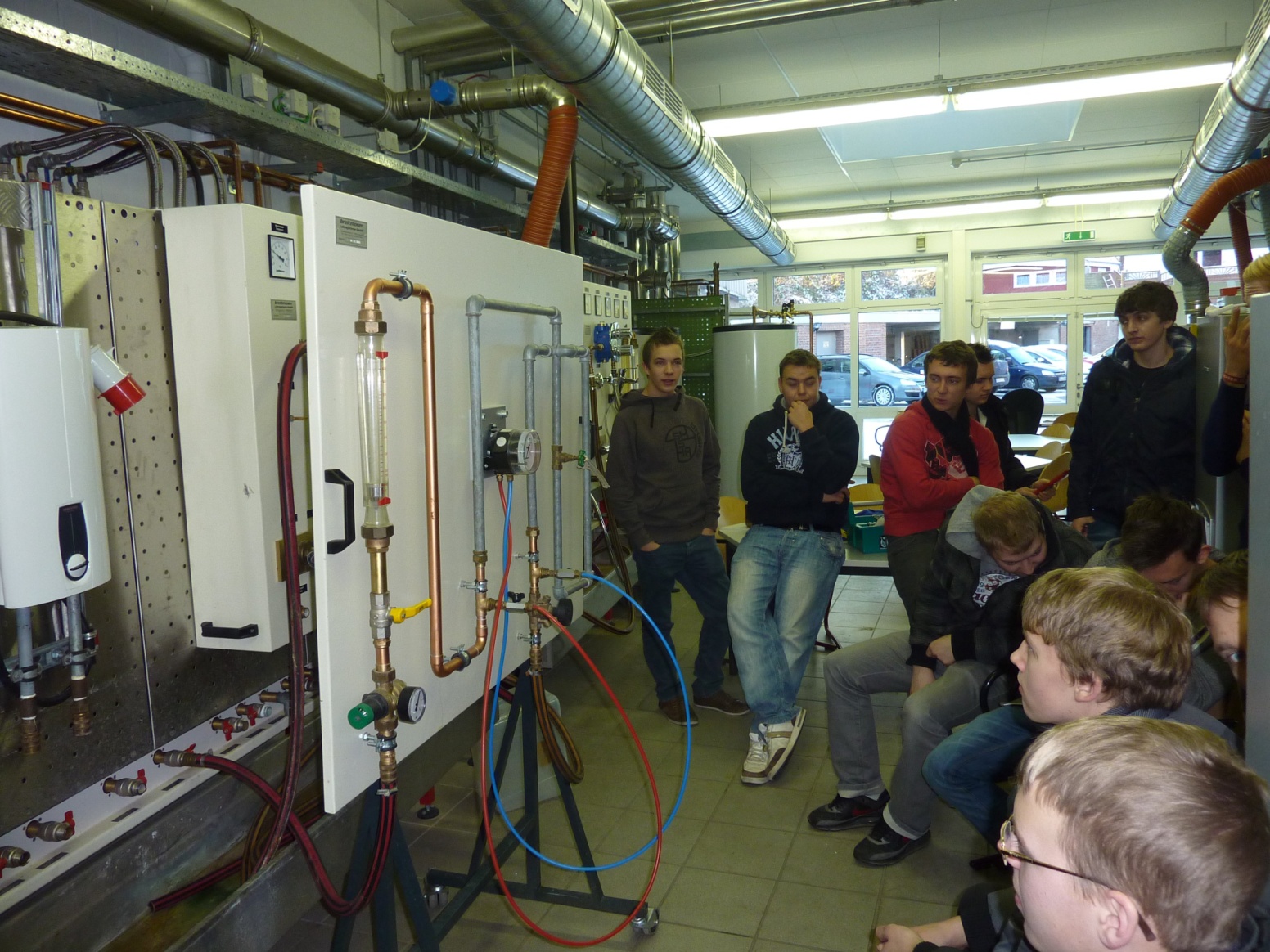 Hydraulische Grundlagen
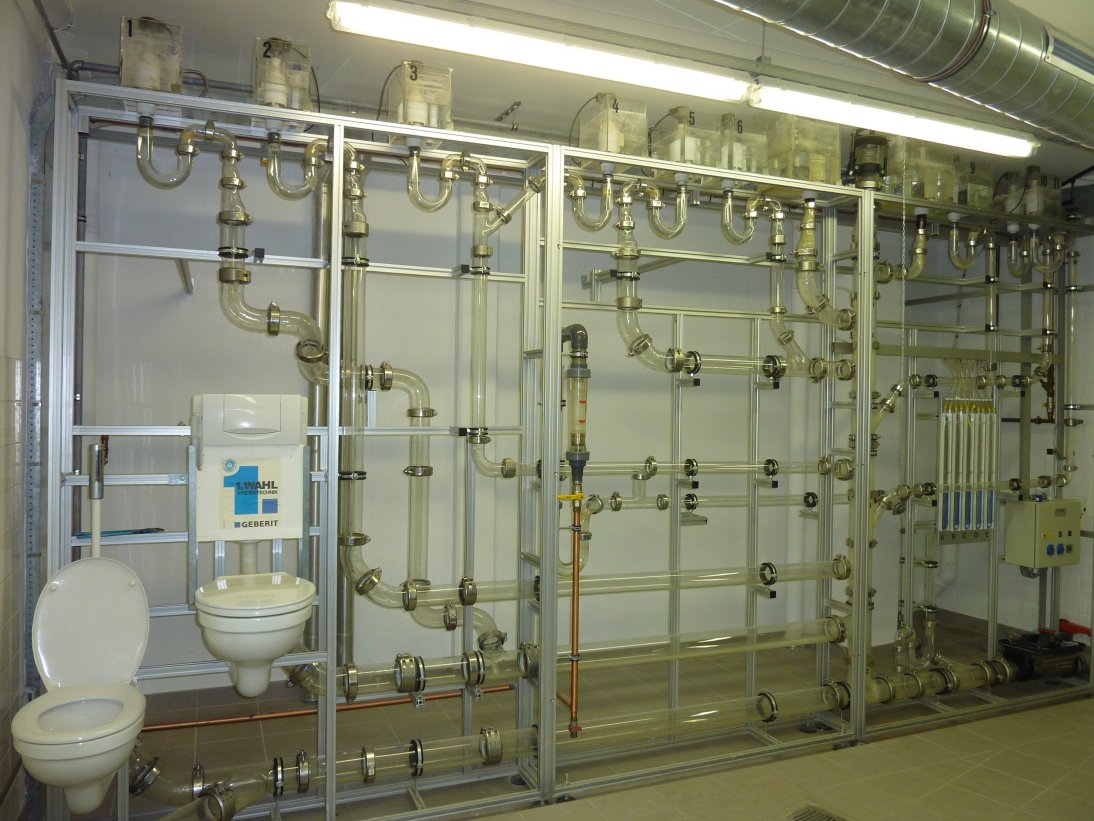 Analytische Systemkenntnisse
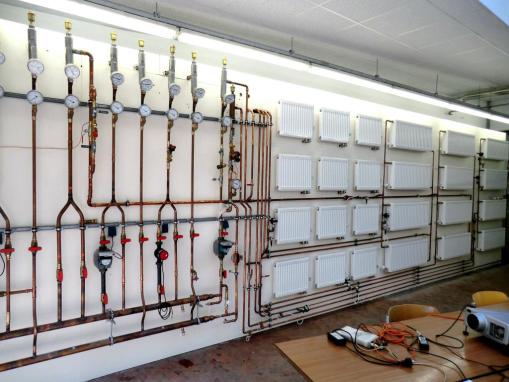 18 Regelungseinheiten Brötje
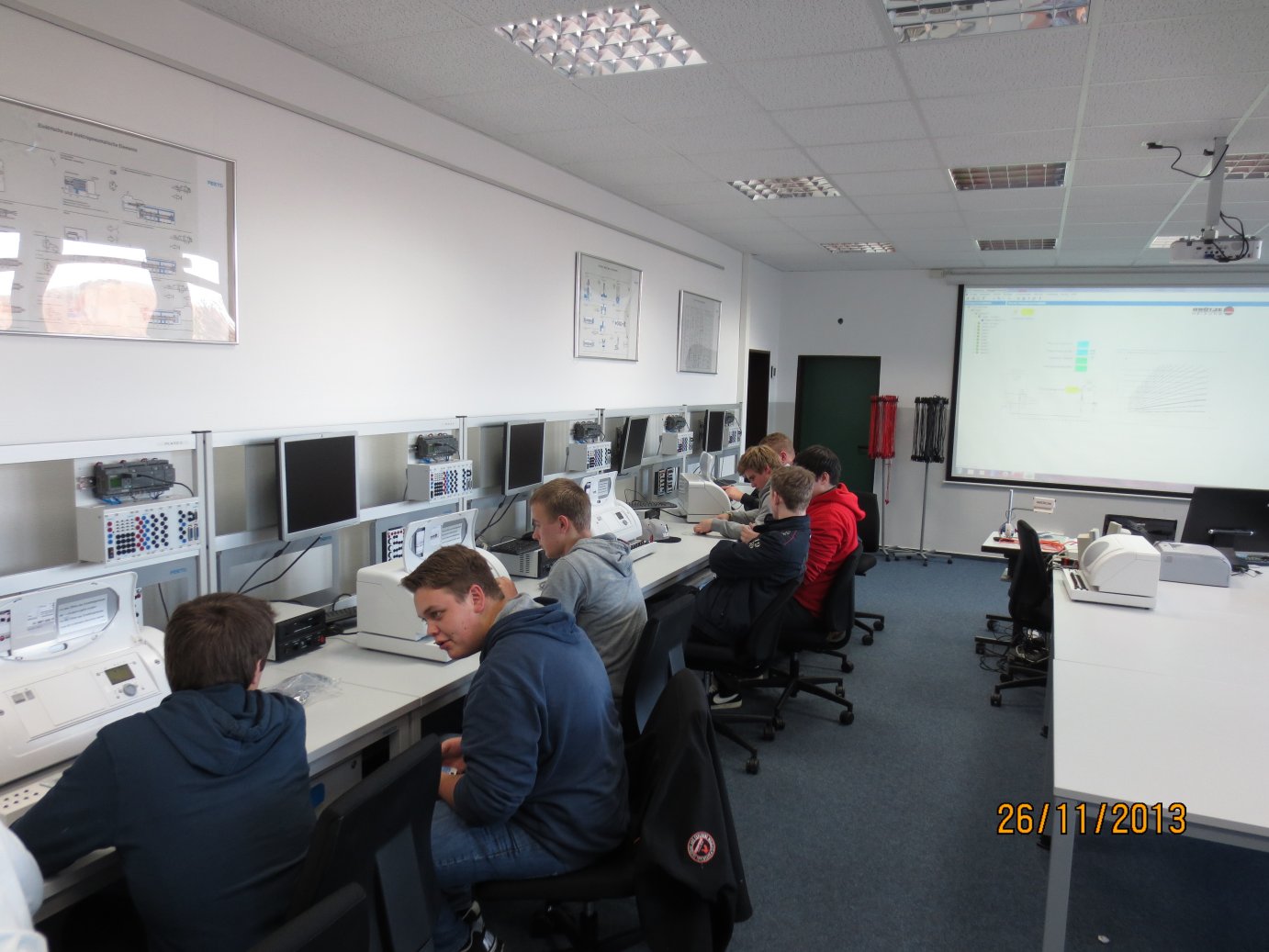 Brennwertölkessel-Weishaupt
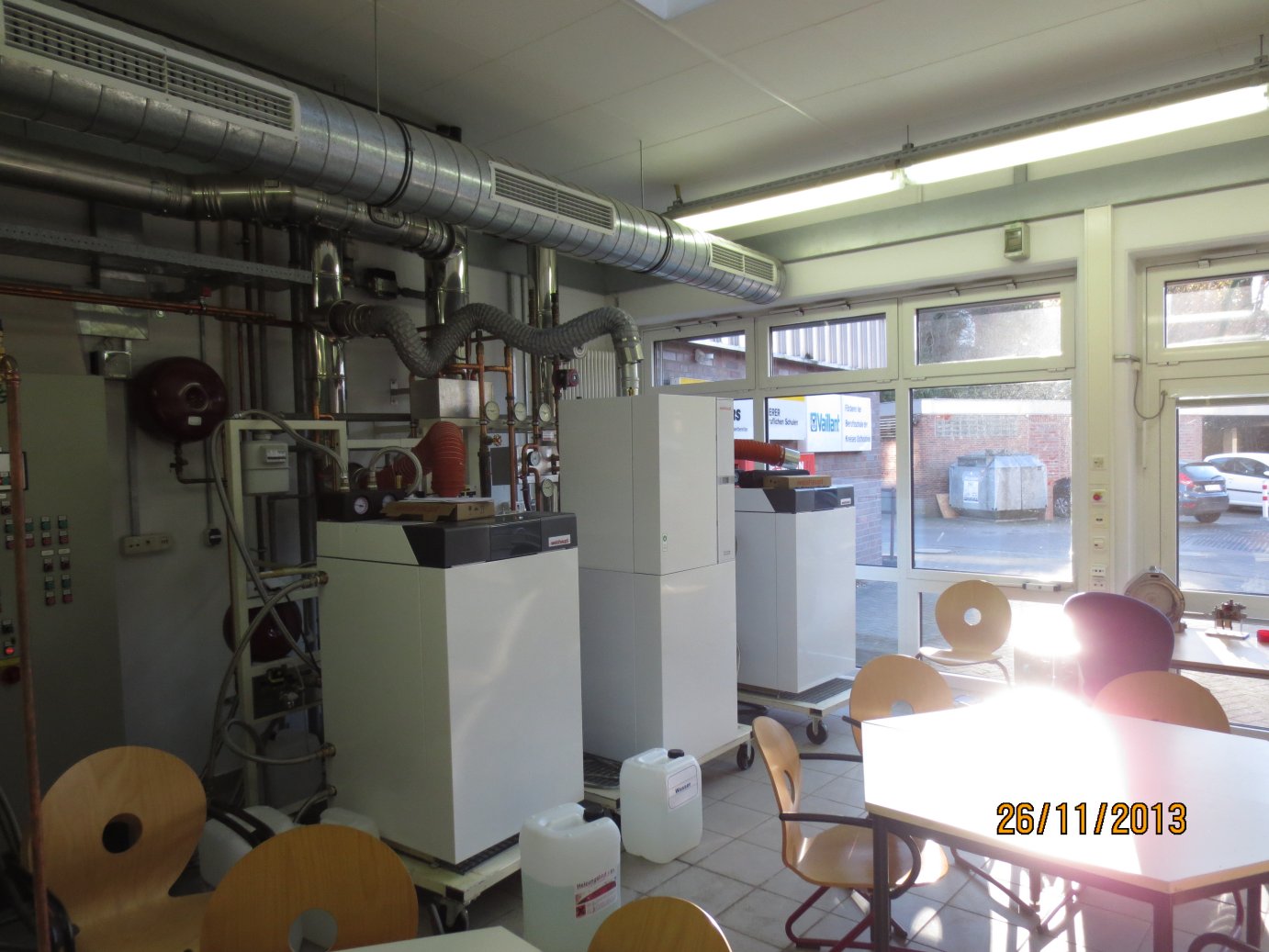 Splitwärmepumpe
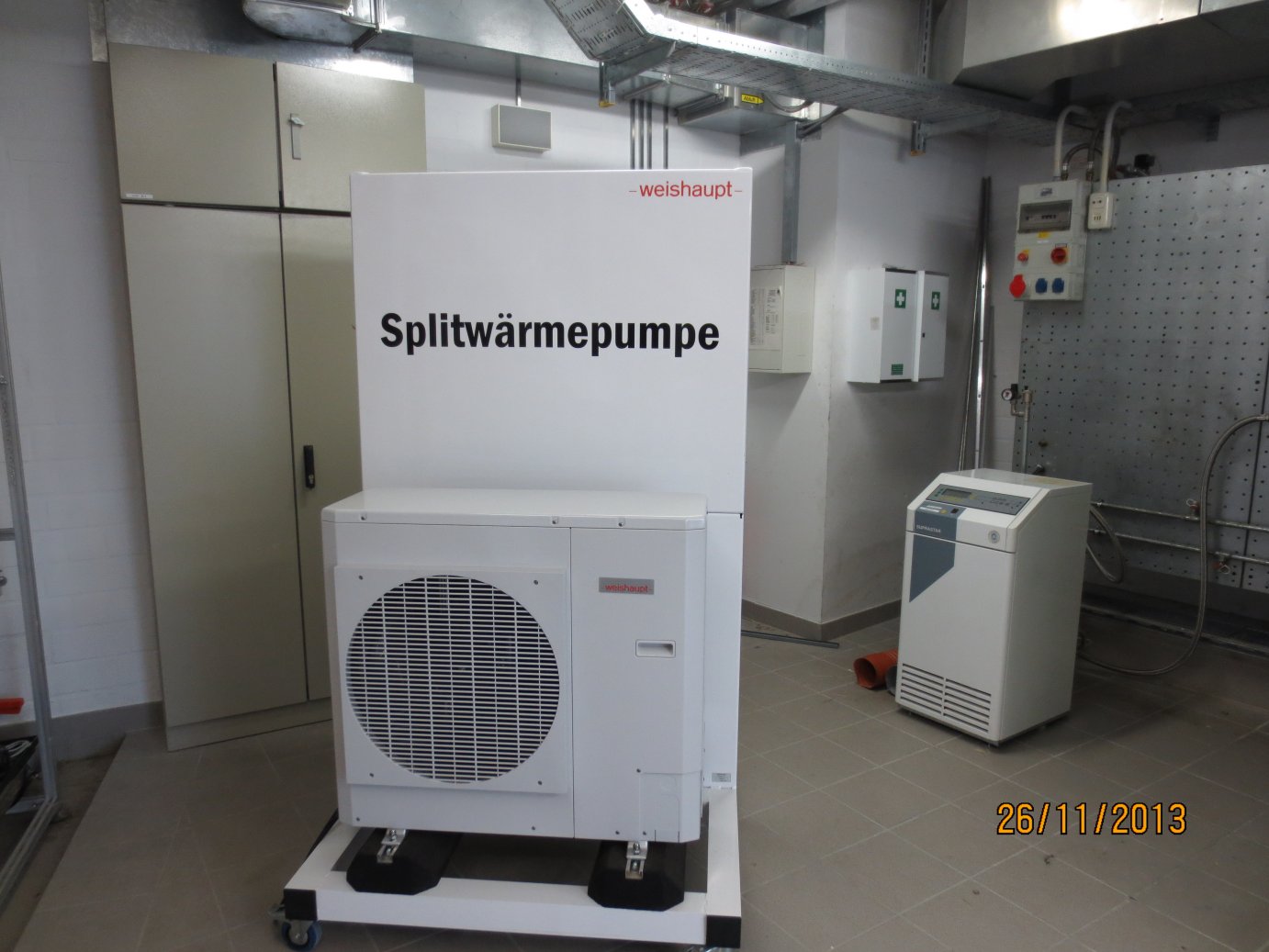 Vaillant Kombigeräte
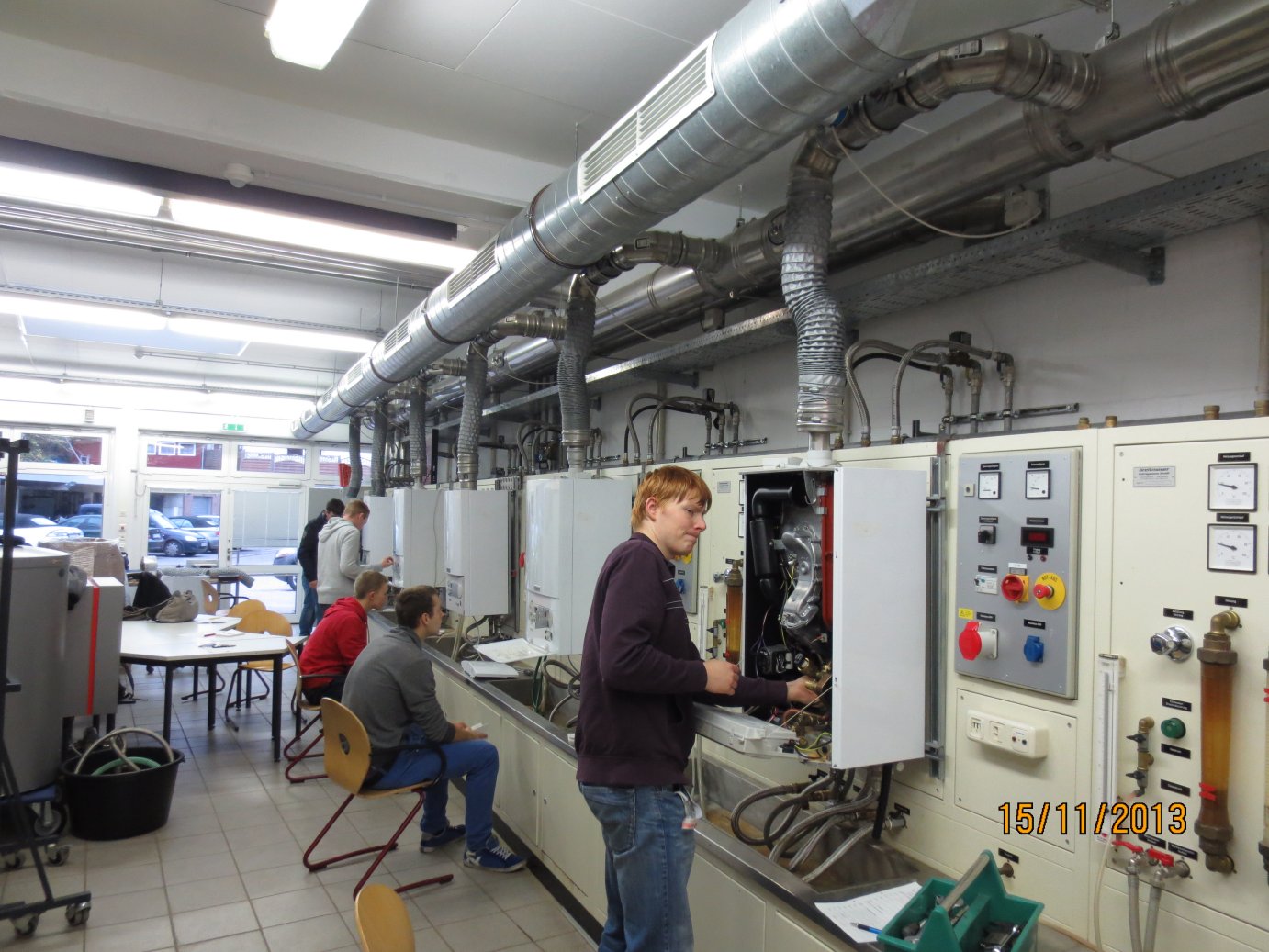 Hybridanlage-Junkers
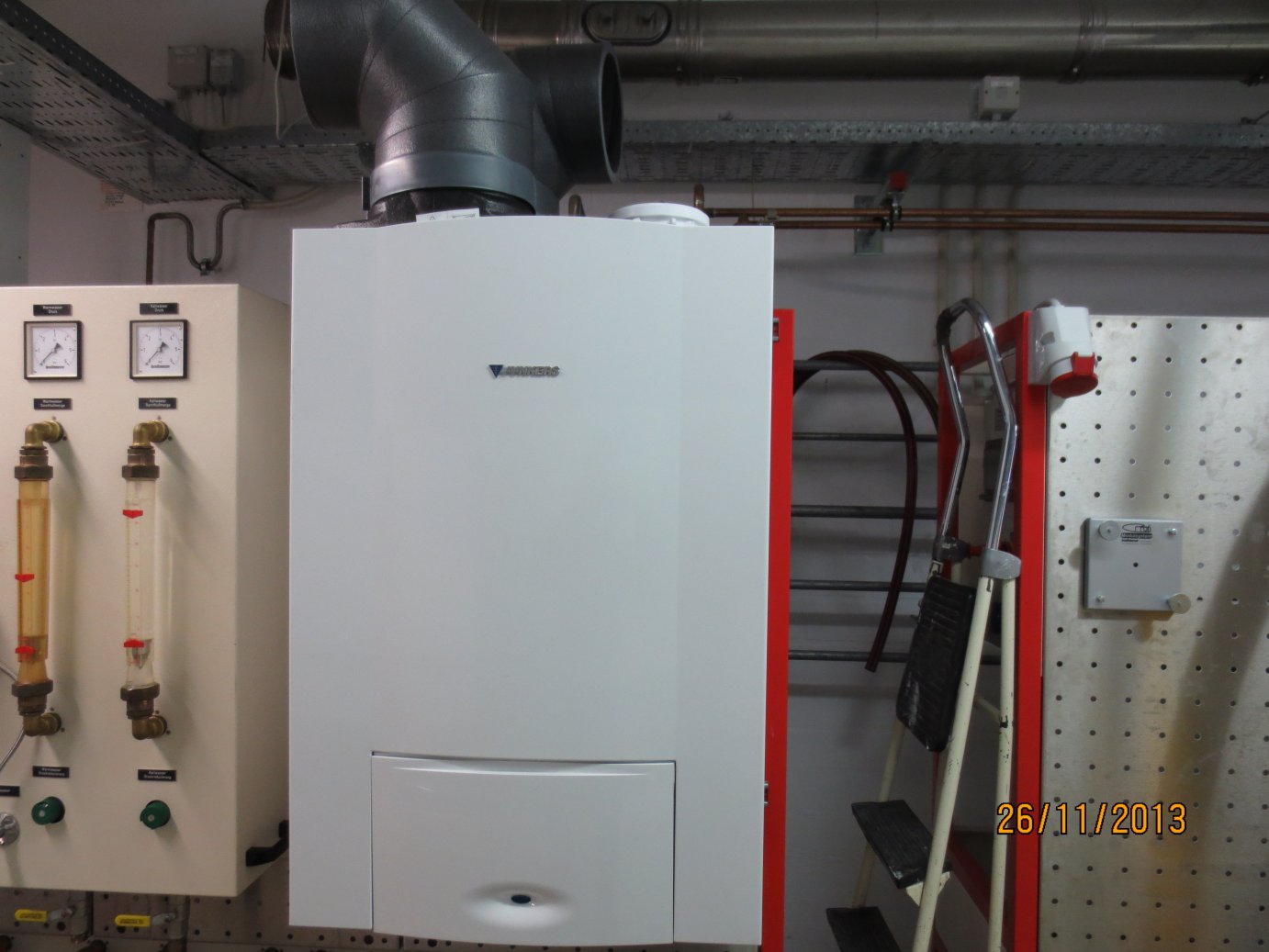 Kundendienstschulung Junkers bei uns
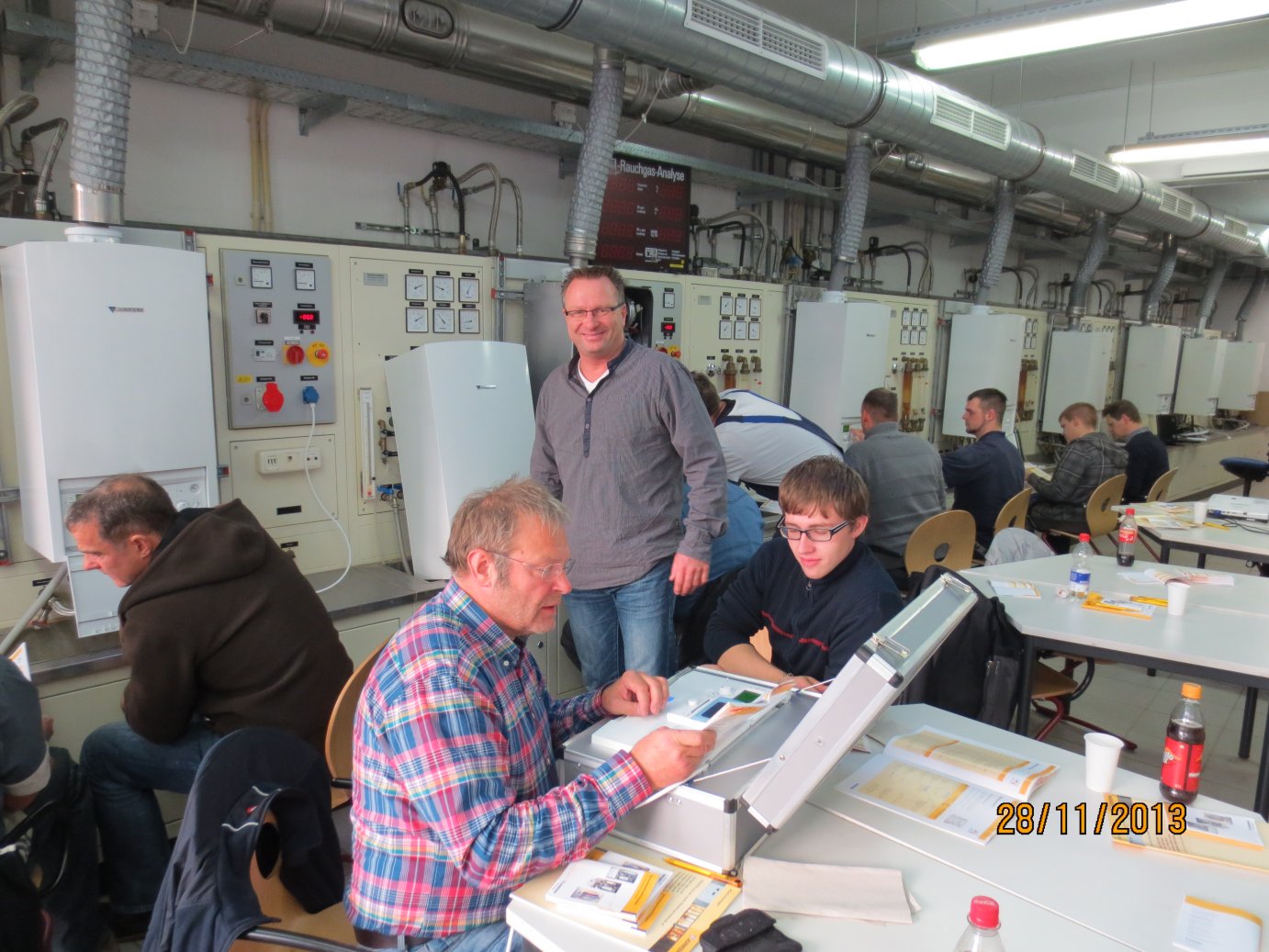 Überbetriebliche Ausbildung bei uns
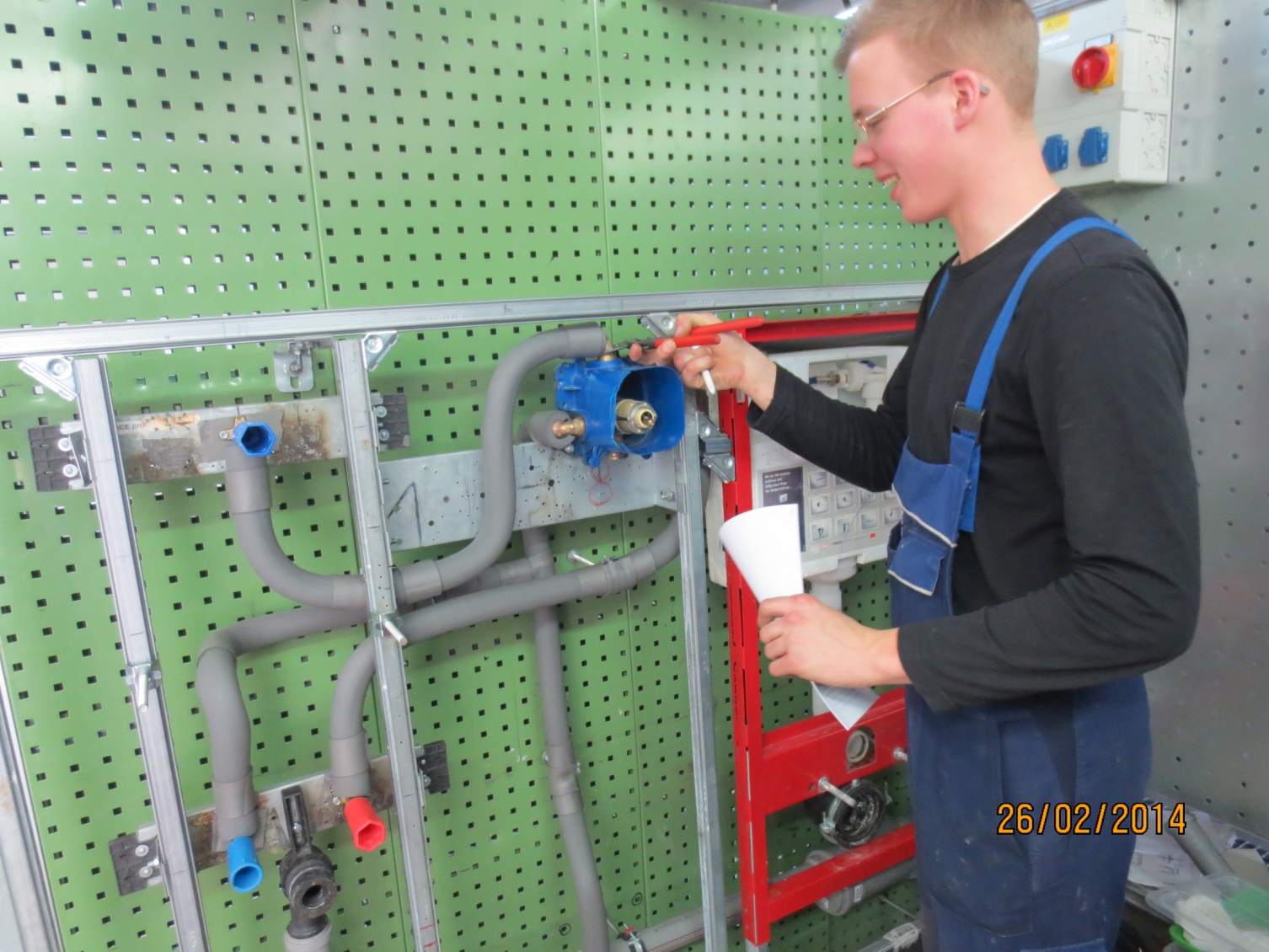 Materiallager für Lehrgänge
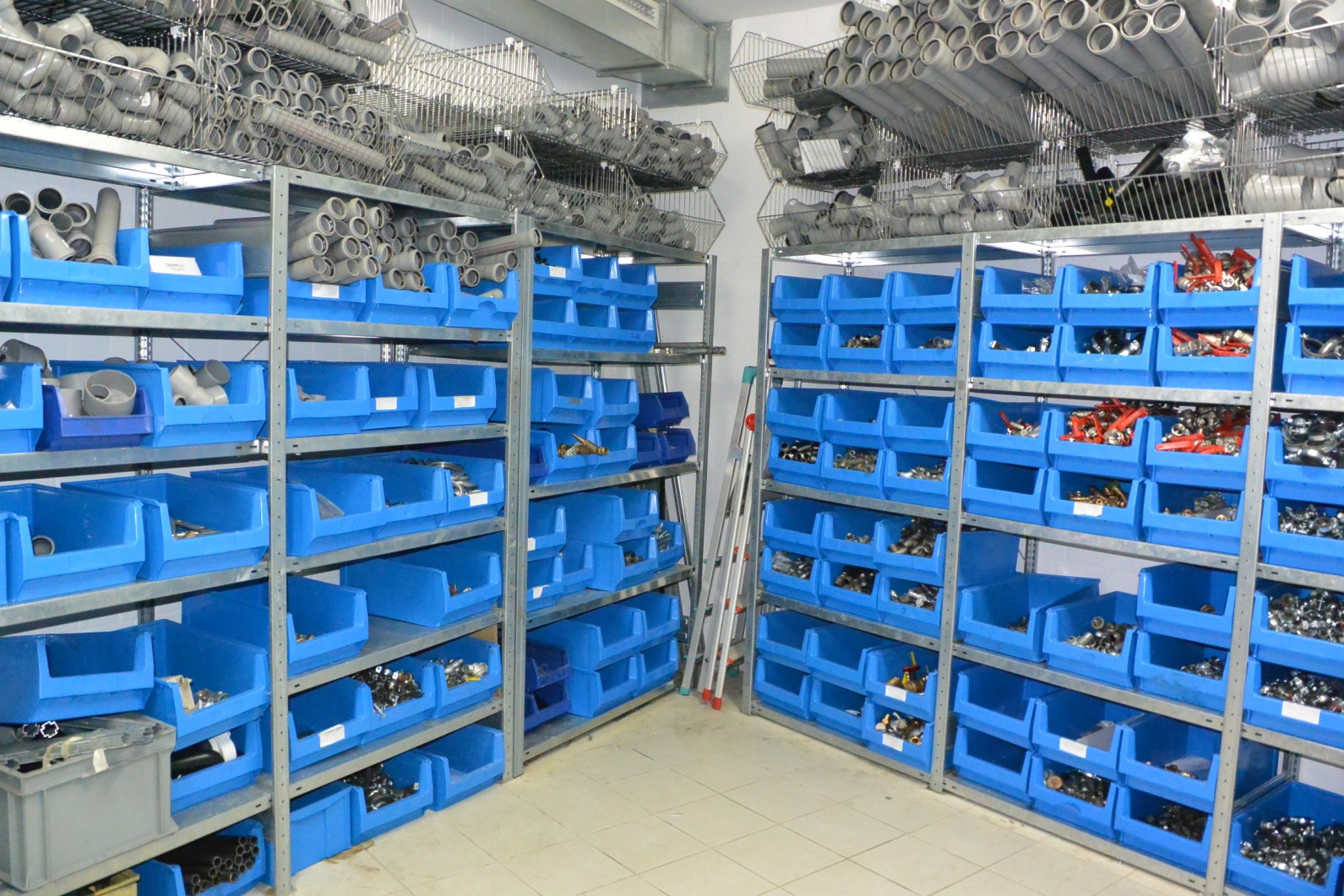 Gesellenprüfung Schweißwerkstatt
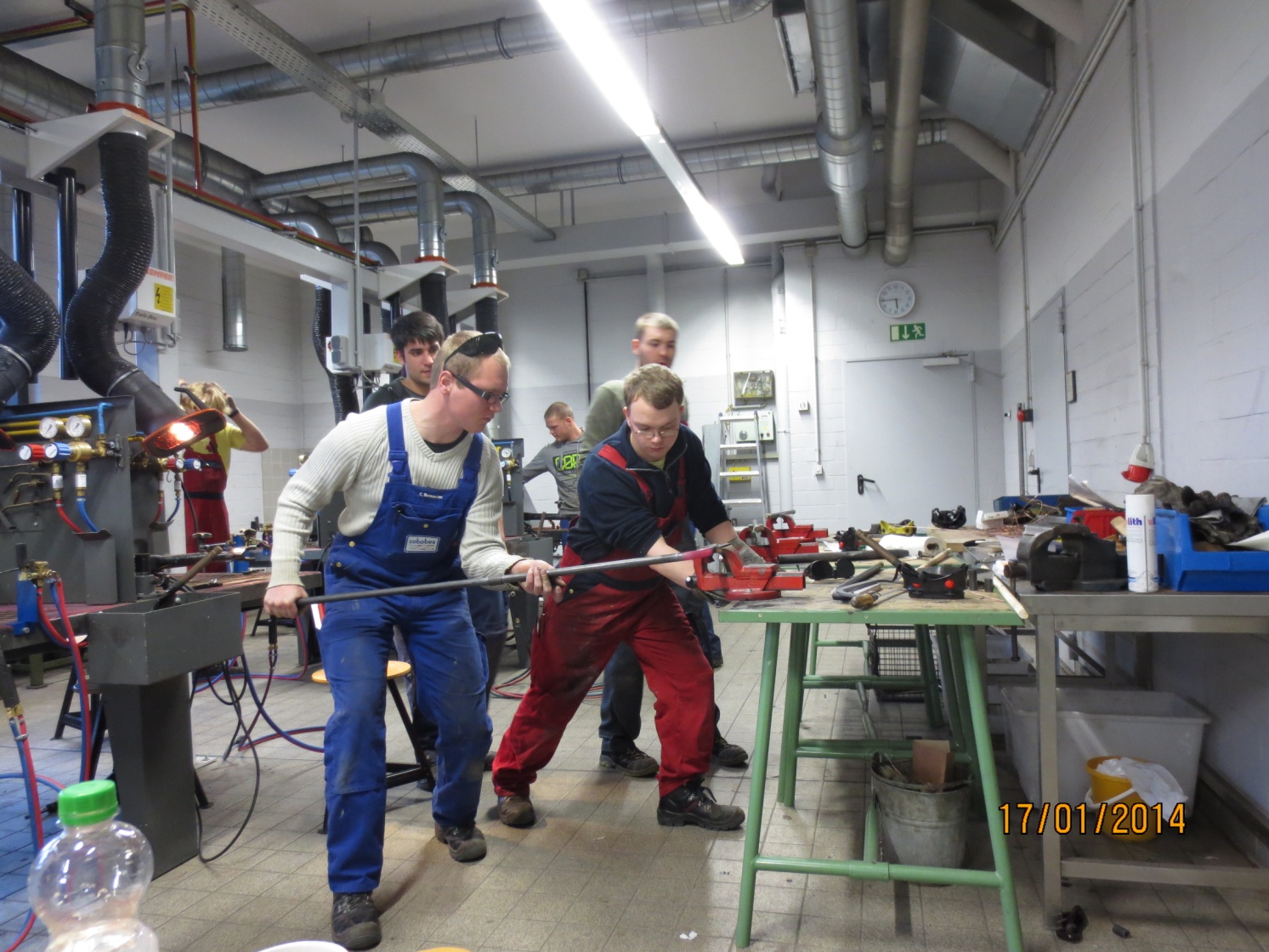 Gesellenprüfung Wärmetechnik
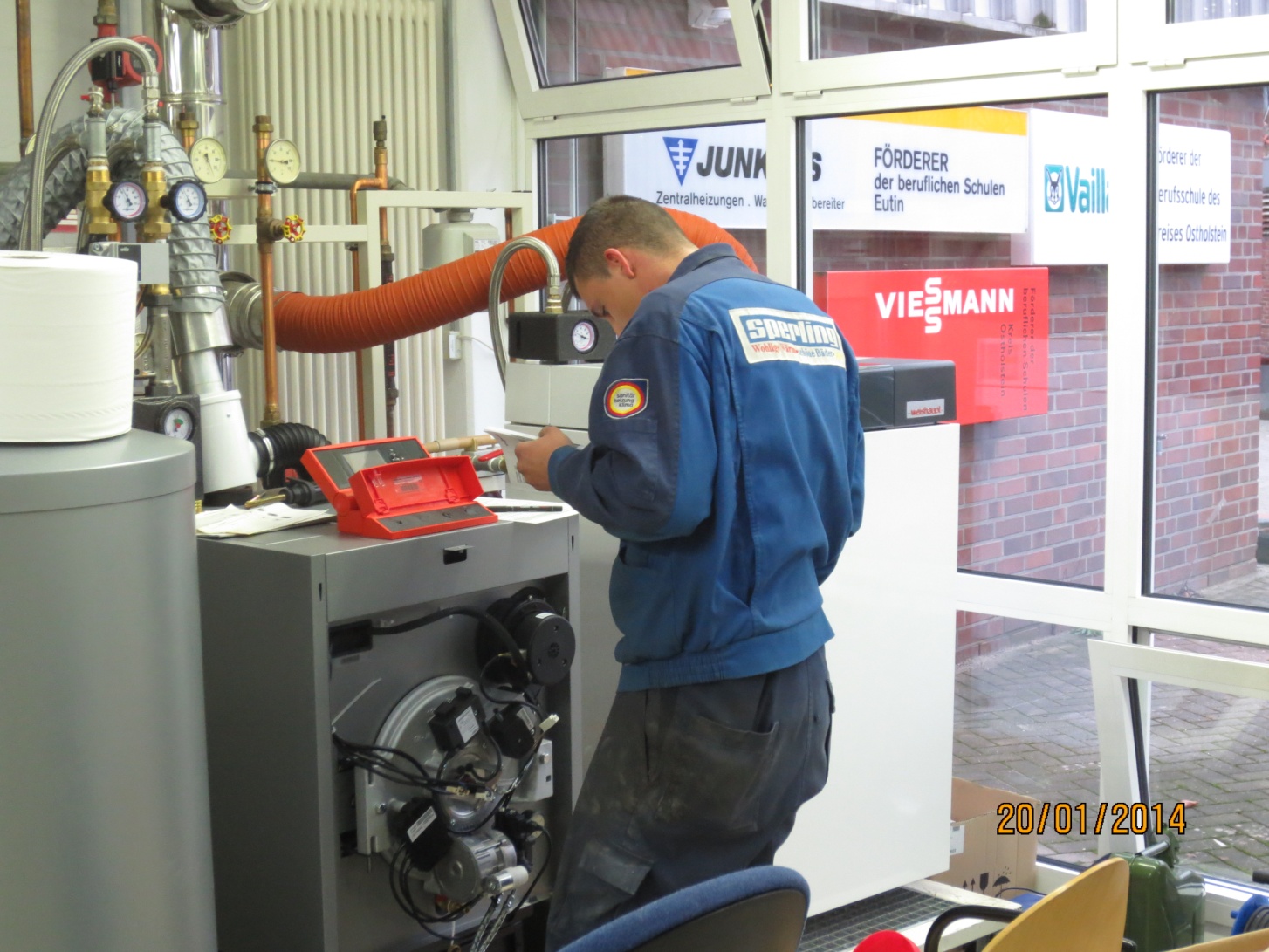 Vattenfall Forschungsprojekt 12/13
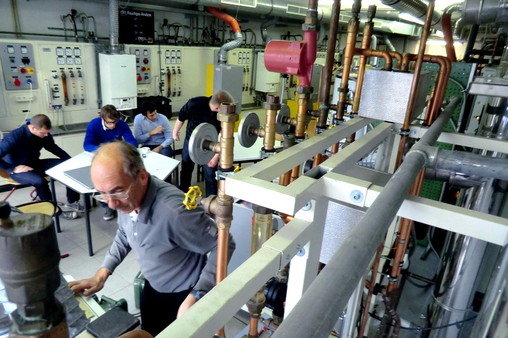 Ingenieure der TU HH Harburg zu Besuch
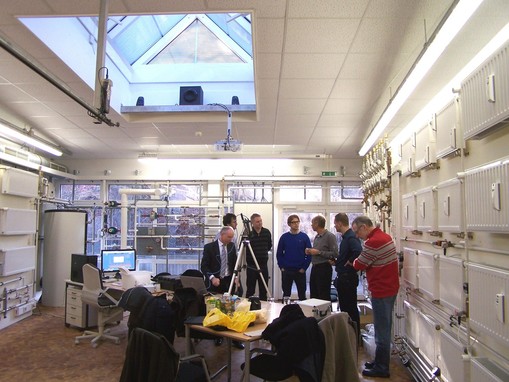 Besuch aus Leipzig am 08.10.13
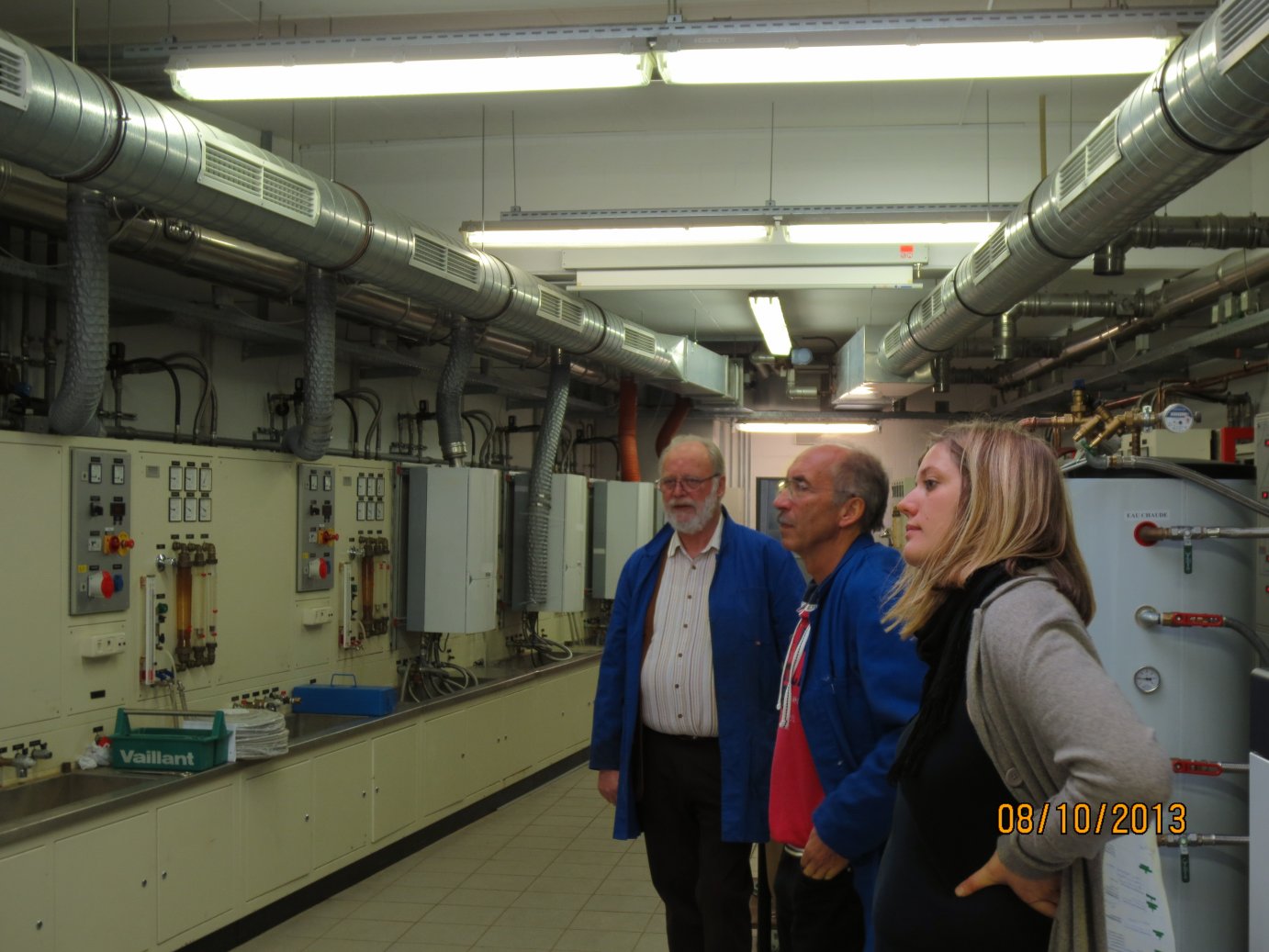 Fernsehteam des MDR Sendung: Einfach genial
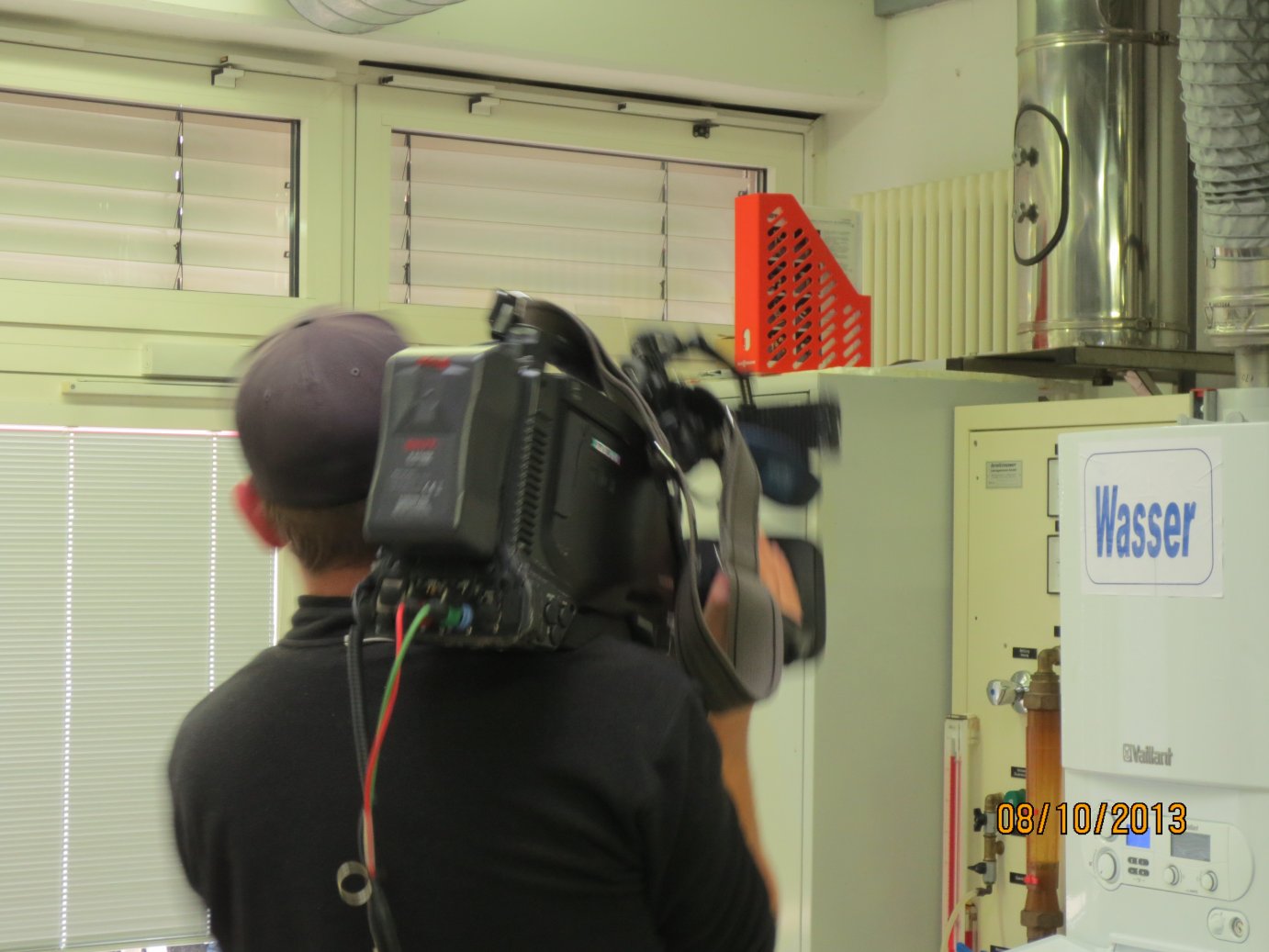 Unterschiedliche Wärmeträger - Vergleich
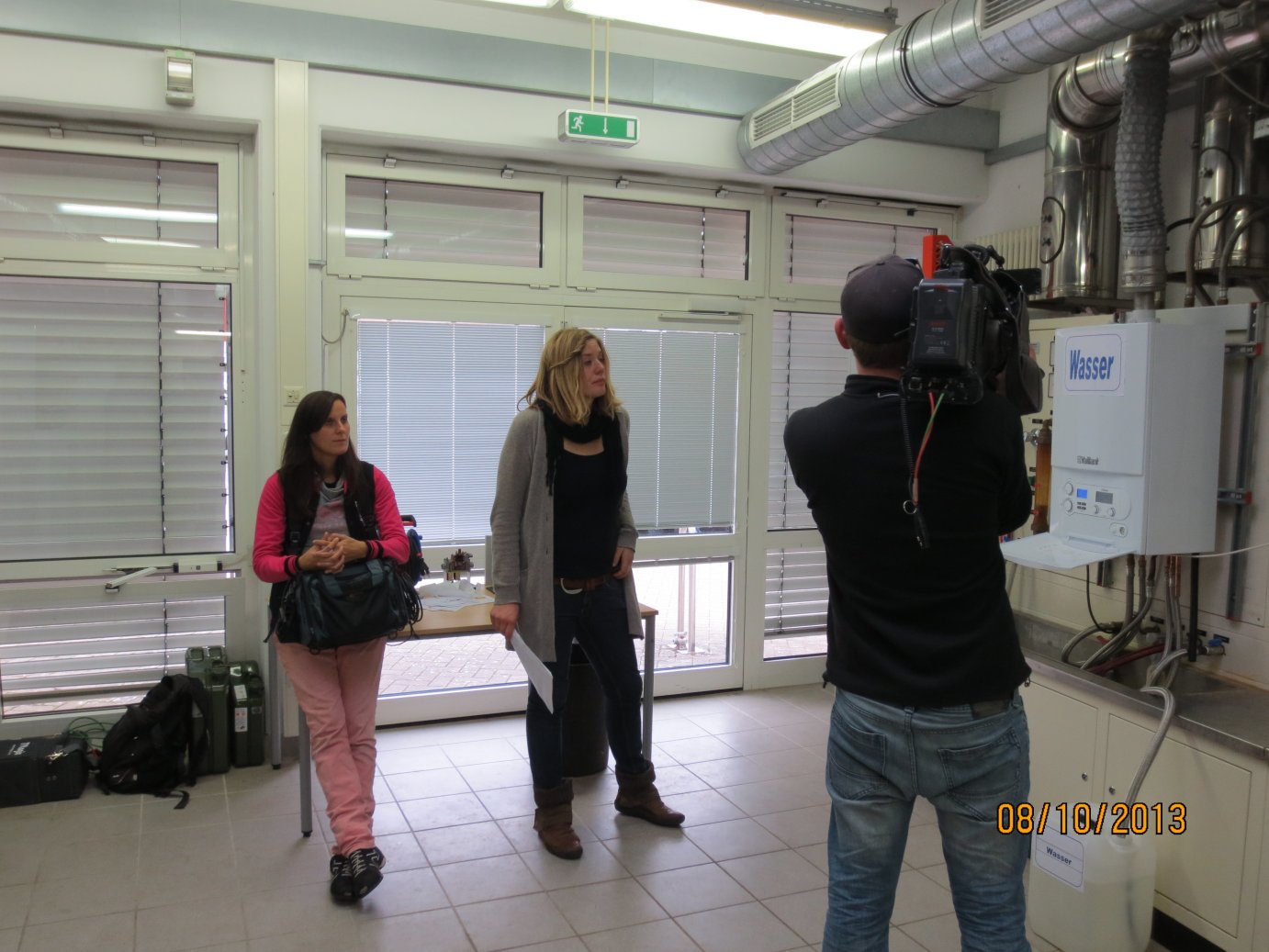 Vielen Dank 
für Ihre Aufmerksamkeit!
Erstellt von Manfred Block
[Speaker Notes: Erstellt von Manfred Block]